Elektronická  učebnice - I. stupeň                     Základní škola Děčín VI, Na Stráni 879/2  – příspěvková organizace                                    Svět kolem nás
119a .1 JIŽNÍ EVROPA
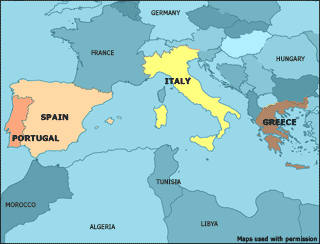 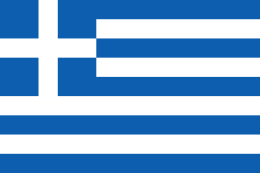 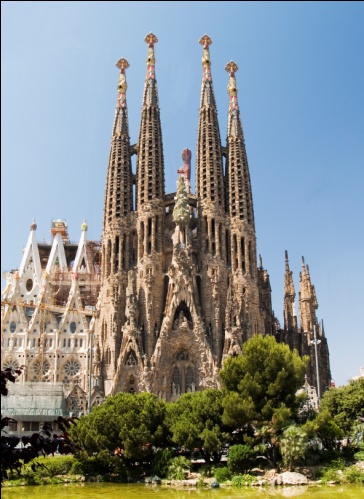 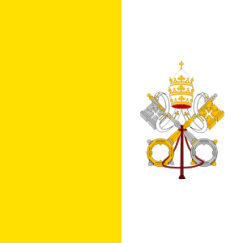 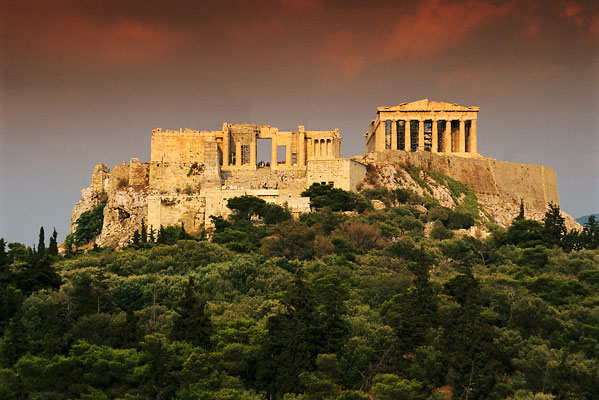 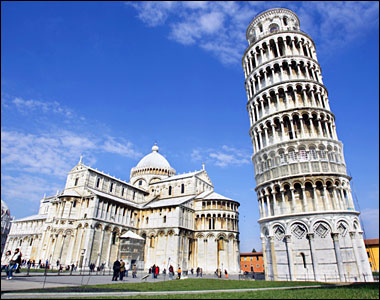 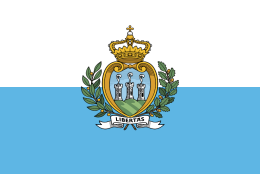 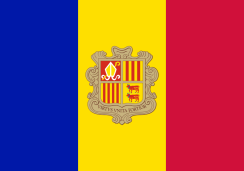 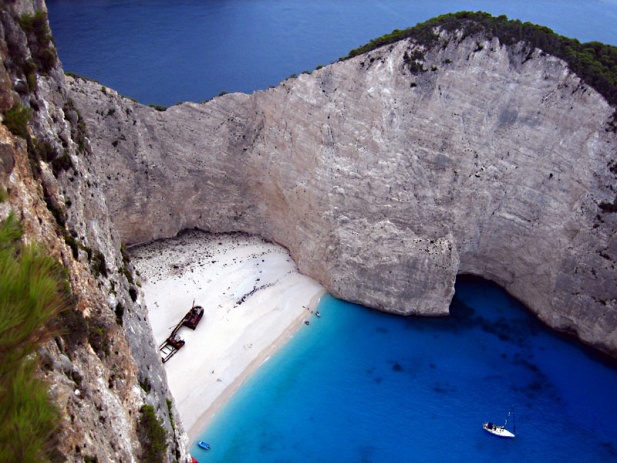 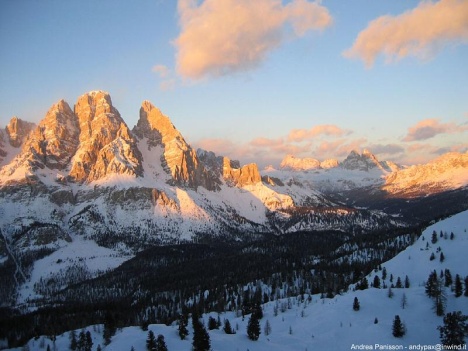 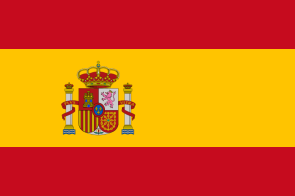 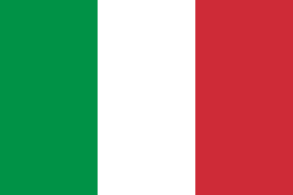 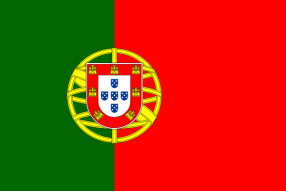 Autor: Mgr. Hana Kopčanová
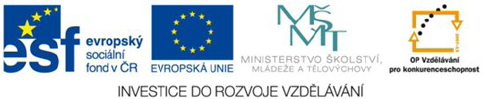 [Speaker Notes: Víte, kdo způsobuje angínu, chřipku, nebo neštovice?]
Elektronická  učebnice - I. stupeň                      Základní škola Děčín VI, Na Stráni 879/2  – příspěvková organizace                                    Svět kolem nás
119a.2 Co už víš?
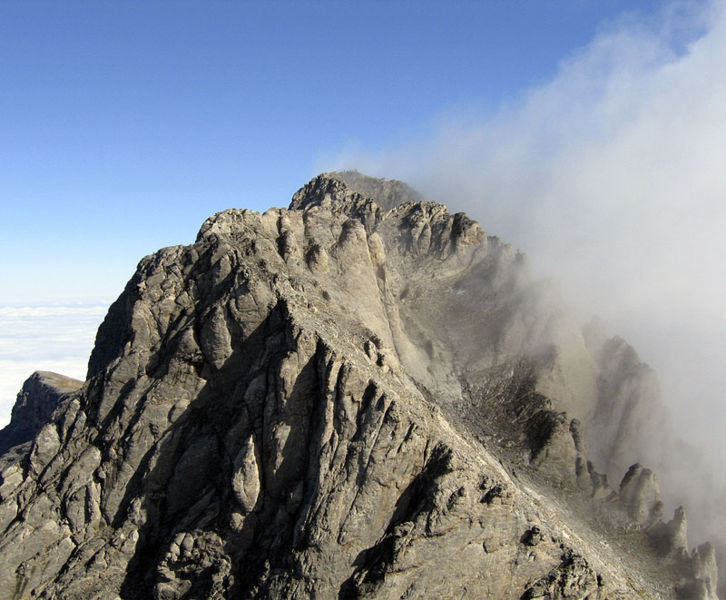 hora Olymp, Řecko
jižní Evropa je část evropského kontinentu

 je to oblíbené místo pro letní i  zimní dovolené
Dolomity, Itálie
Pyreneje, Španělsko
sopka Etna, Itálie
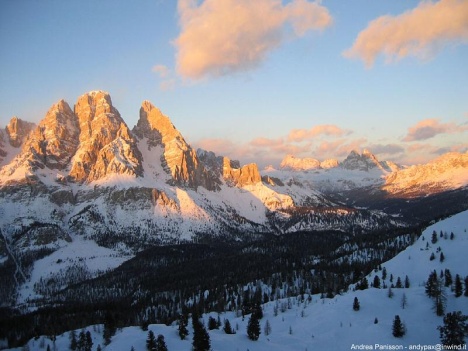 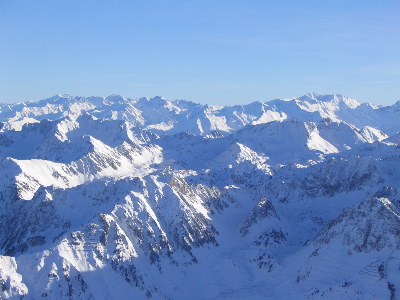 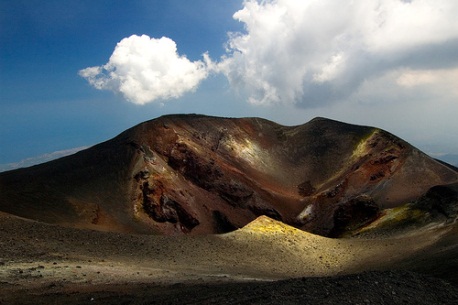 Elektronická  učebnice - I. stupeň                      Základní škola Děčín VI, Na Stráni 879/2  – příspěvková organizace                                    Svět kolem nás
119a.3 Jaké si řekneme nové termíny a názvy?
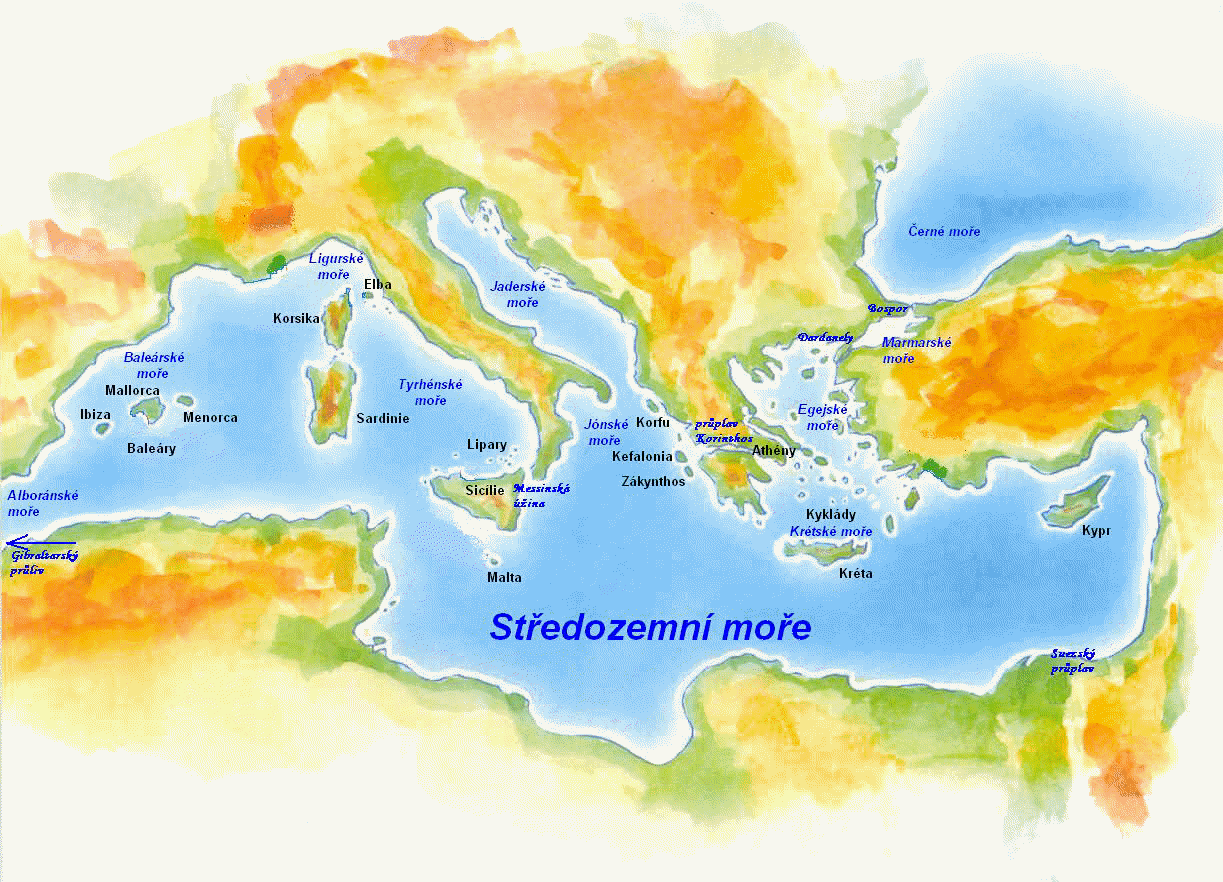 městský stát - malý stát, který je uvnitř nějakého města 
 (např.: Vatikán)

 Středozemní moře - moře, které odděluje Evropu od Afriky
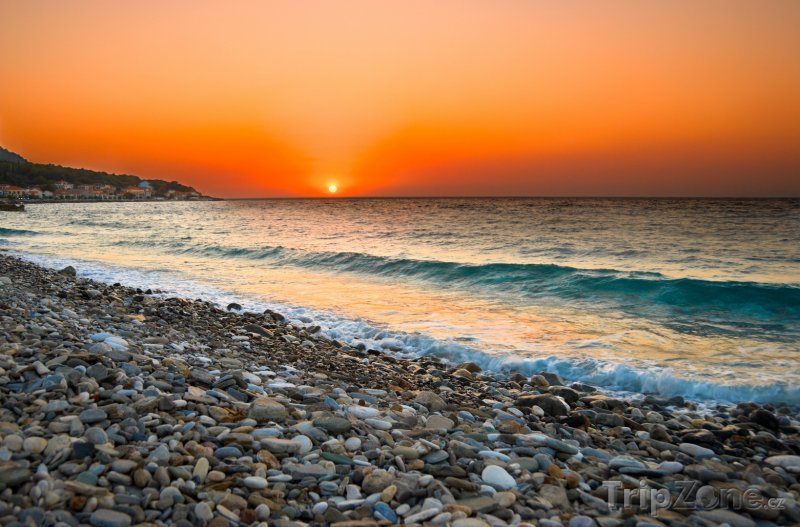 Elektronická  učebnice - I. stupeň                      Základní škola Děčín VI, Na Stráni 879/2  – příspěvková organizace                                    Svět kolem nás
119a.4 Co si řekneme nového?
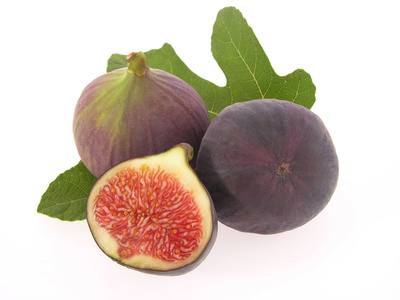 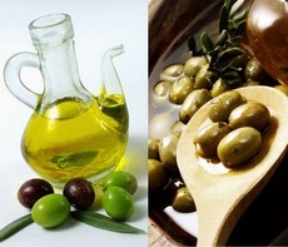 Jižní Evropa je nejjižnější část evropského kontinentu.

 Většinu států omývá Středozemní moře.

 Všechny státy leží v subtropickém pásu.

 Státy jsou převážně zemědělské, pěstují se zde hlavně olivy, ovoce, fíky a vinná réva.

 V jižní Evropě je významná těžba mramoru, draselných a kamenných solí. Především v Itálii je rozvinutý automobilový průmysl (auta Ferrari, Fiat).

 Oblast těží z turistického ruchu - jsou zde významné starověké památky a města, kolébka evropské civilizace.

 Všechny státy (s výjimkou Vatikánu, Monaka, Andory, San Marina) jsou členy EU.

 Patří sem státy: Itálie, Španělsko, Portugalsko, Řecko,  ministáty : Vatikán, Monako, San Marino, Andora, Malta.
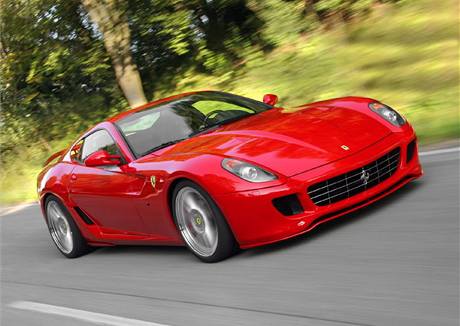 Elektronická  učebnice - I. stupeň                      Základní škola Děčín VI, Na Stráni 879/2  – příspěvková organizace                       	          Svět kolem nás
119a.5 Procvičení a příklady
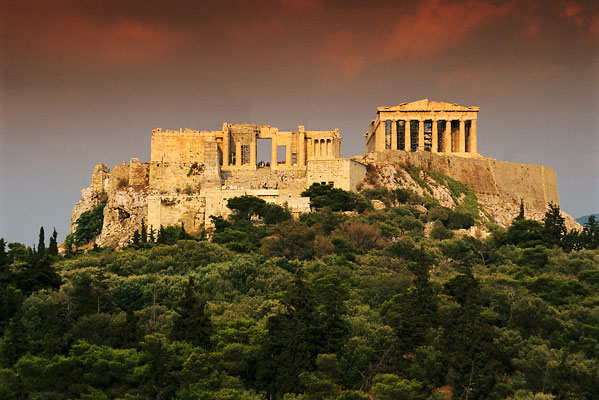 Spojte správně stát s jeho hlavním městem:
Portugalsko

 Španělsko

 Itálie

 Řecko

Andora

 Monako

San Marino

 Vatikán

 Malta
Athény

 Andorra la Vella

 Lisabon

 Řím

 Citta del Vaticano

 Madrid

Monaco Ville

Valletta 

 San Marino
Athény
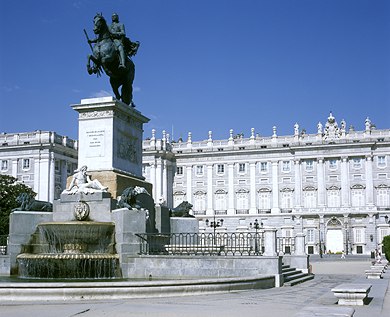 Madrid
Elektronická  učebnice - I. stupeň                      Základní škola Děčín VI, Na Stráni 879/2  – příspěvková organizace                       	          Svět kolem nás
119a.6 Něco navíc pro šikovné
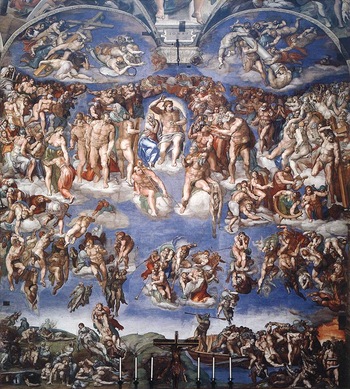 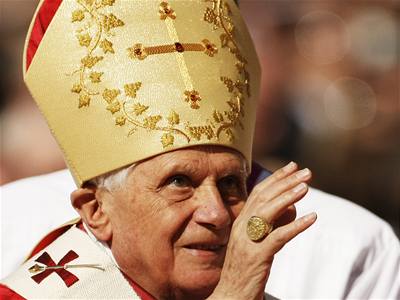 VATIKÁN:
 Je městský stát, leží uvnitř města Řím.

 Ve Vatikánu žije pouze necelých 600 obyvatel, je to nejmenší stát Evropy, úředním jazykem je latina.

 Vatikán je náboženským státem, ve kterém žije papež, obyvatelé jsou katolíci.

 Symbolem Vatikánu je švýcarská garda - armáda Vatikánu, dnes slouží jako papežova ochranka.

 Dominantou je Svatopetrské náměstí, kde se nachází katedrála sv. Petra, kde by se měl nacházet hrob sv. Petra.

 Významným místem pro turisty jsou vatikánská muzea, kde se nachází i známá Sixtinská kaple, kterou zdobil Michelangelo.
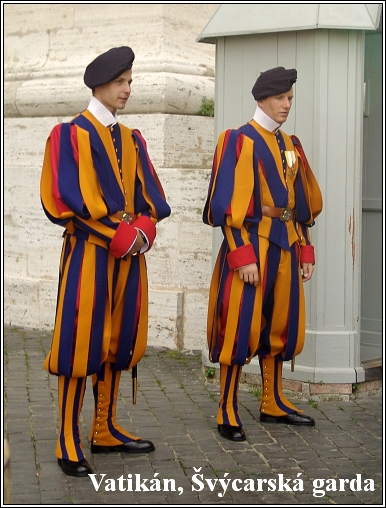 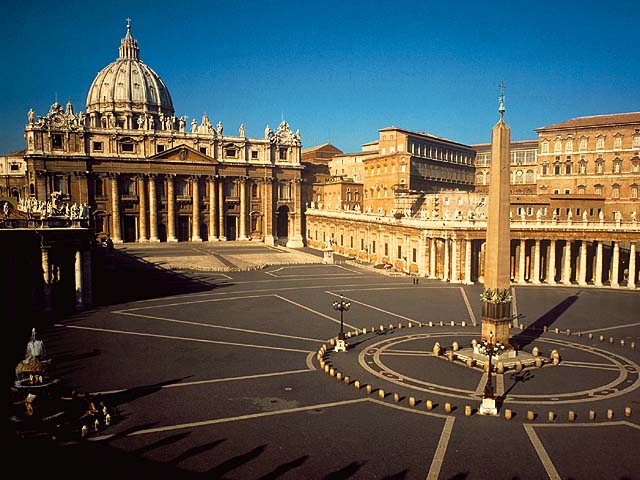 Elektronická  učebnice - I. stupeň                      Základní škola Děčín VI, Na Stráni 879/2  – příspěvková organizace                                    Svět kolem nás
119a.7 Italy
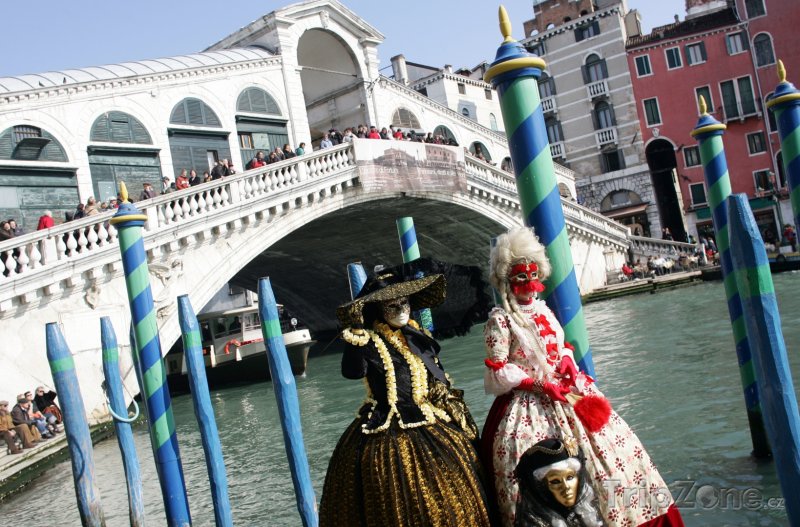 Vocabulary:
Italy - Itálie
Rome - Řím
Were born - narodili se
Tower of Pisa - šikmá věž v Pise
Colosseum - Koloseum
Florence Cathedral - Katedrála ve Florencii
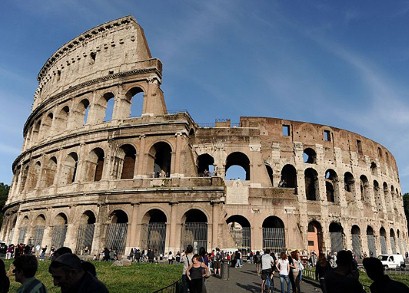 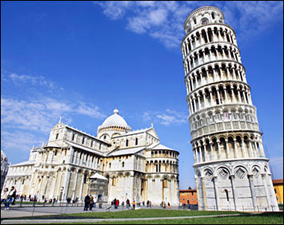 Italy is in South Europe. The capital is Rome. Rome is very old city.  For example Leonardo da Vinci, Casanova and Luciano Pavarotti were born in Italy. A lot of buildings and towns are famous: Colosseum, Florence Cathedral, Tower of Pisa, Venice.
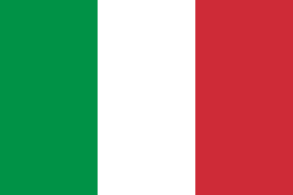 Elektronická  učebnice - I. stupeň                      Základní škola Děčín VI, Na Stráni 879/2  – příspěvková organizace                       	          Svět kolem nás
119a.8 Test znalostí
Správné odpovědi:
c
b
a
a
Test  na známku
Elektronická  učebnice - I. stupeň                      Základní škola Děčín VI, Na Stráni 879/2  – příspěvková organizace                       	          Svět kolem nás
119a.9 Použité zdroje, citace
Místo, kde žijeme, I. Smolová, Z. Szczyrba, učebnice pro 4. a 5. ročník ZŠ, nakladatelství Prodos
Vlastivěda 5- Česká republika jako součást Evropy, P. Chalupa, V. Štiková, učebnice pro 5. ročník ZŠ, nakladatelství Nová Škola
Soubor materiálů, úkolů a zajímavostí k vlastivědnému učivu pro 5. ročník, H. Mühlhauserová
http://cs.wikipedia.org/wiki/Wikipedie
http://www.google.cz/imgres?imgurl=http://www.yacht-fly.cz/stredozemni-1.gif&imgrefurl=http://www.yacht-fly.cz/stredo.htm&h=882&w=1223&sz=343&tbnid=Ju69LniKEkvwAM:&tbnh=88&tbnw=122&prev=/search%3Fq%3Dstredozemni%2Bmore%26tbm%3Disch%26tbo%3Du&zoom=1&q=stredozemni+more&docid=AJy3i_HtX7EYSM&hl=cs&sa=X&ei=ReL6Tp6nK43P4QTM4YXtAw&ved=0CB4Q9QEwAw
http://www.google.cz/imgres?imgurl=http://www.tripzone.cz/content_img_cs/005/stredozemni-more-pri-zapadu-slunce-w-5878.jpg&imgrefurl=http://recko.tripzone.cz/samos/fotogalerie/stredozemni-more-pri-zapadu-slunce-5878&usg=__9ktJm9UKZBZfyEOLrH1romZ15fg=&h=527&w=800&sz=96&hl=cs&start=46&zoom=1&tbnid=ZhewHAUnlIhGpM:&tbnh=94&tbnw=143&ei=Oe36Tqf0Jamp4gSmw8iNCA&prev=/search%3Fq%3Dstredozemni%2Bmore%26start%3D40%26hl%3Dcs%26sa%3DN%26tbm%3Disch%26prmd%3Dimvns&itbs=1
http://www.google.cz/imgres?imgurl=http://img.ella.centrum.cz/photos/2010/02/01/21-202485-olivy.jpg&imgrefurl=http://recepty.centrum.cz/clanek.phtml%3Fid%3D443&usg=__qWDcqY0eLy4IXhiTMqRTyHRvVPU=&h=247&w=288&sz=30&hl=cs&start=19&zoom=1&tbnid=6f1l6qfeow6JxM:&tbnh=99&tbnw=115&ei=5-36TqvAD83O4QTfw9GNCA&prev=/search%3Fq%3Dolivy%26hl%3Dcs%26sa%3DN%26tbm%3Disch%26prmd%3Dimvns&itbs=1
http://www.google.cz/imgres?imgurl=http://i.lidovky.cz/10/043/lngal/KIM32aa23_novitec_rosso_ferrari_599_gtb_fiora.jpg&imgrefurl=http://www.lidovky.cz/nove-nejrychlejsi-ferrari-se-opet-jmenuje-gto-fov-/ln-auto.asp%3Fc%3DA100424_191813_ln-auto_kim&usg=__R5e7u0zOjzwwYWzqLD0S6OkaZPU=&h=326&w=460&sz=28&hl=cs&start=26&zoom=1&tbnid=WzODPK088baFhM:&tbnh=91&tbnw=128&ei=xO_6TsGsE-WA4gT__LmmCQ&prev=/search%3Fq%3Dferrari%26start%3D20%26hl%3Dcs%26sa%3DN%26tbm%3Disch%26prmd%3Dimvns&itbs=1
http://ris.fashion.telegraph.co.uk/RichImageService.svc/imagecontent/1/TMG8278100/m/colloseum-afp-stor_1809825a.jpg
http://www.google.cz/imgres?imgurl=http://www.smartwings.net/img/dest_madrid.jpg&imgrefurl=http://www.smartwings.net/destinations_madrid.php&usg=__Urb-hNwdhaZnyFcJuf-H7ZZZYAg=&h=317&w=390&sz=35&hl=cs&start=16&zoom=1&tbnid=nomx0bICC1GXCM:&tbnh=100&tbnw=123&ei=Hvj6Tu7bIZKQsAbW4KzfDw&prev=/search%3Fq%3Dmadrid%26hl%3Dcs%26sa%3DX%26tbm%3Disch%26prmd%3Dimvns&itbs=1 
http://www.google.cz/imgres?imgurl=http://video.furtpryc.cz/f/2008/09/italie-etna.jpg&imgrefurl=http://video.furtpryc.cz/evropa/italie/sopka-etna&usg=__iM6fkEK8mBjdrRnv4zFsVh4TaiY=&h=333&w=500&sz=100&hl=cs&start=28&zoom=1&tbnid=OvF6QhQ2E_9GeM:&tbnh=87&tbnw=130&ei=Avn6TpmkG5DCtAaByKTfDw&prev=/search%3Fq%3Dsopka%2Betna%26start%3D20%26hl%3Dcs%26sa%3DN%26tbm%3Disch&itbs=1
Elektronická  učebnice - I. stupeň                      Základní škola Děčín VI, Na Stráni 879/2  – příspěvková organizace                       	         Svět kolem nás
119a.10  Anotace